[Company Name]
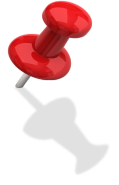 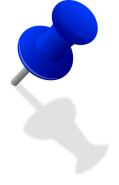 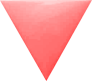 Spazio x foto a scelta
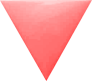 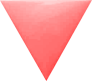 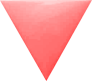 [Speaker Notes: Please Write your Company Name 
Please Include your logo over the space assigned
Please include a synthesis of your Business Area(s)
Please outline your strongholds and point of interests
Please write your Web site
Please put the pin on the map in the areas of Your Offices and Your Customers or add a same size map of Your World Presence
Move the four red triangles over the slides in correspondence of your Company Situation
Please Send the file back to mipet@simulationteam.com in PDF or PPT format]
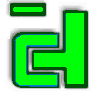 [Please Insert Logo]
Canistracci Oil Ltd
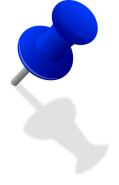 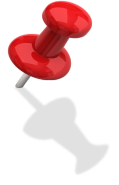 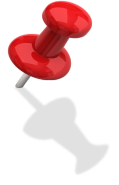 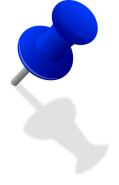 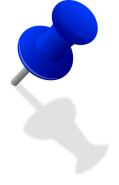 Oil & Gas, Plant Engineering
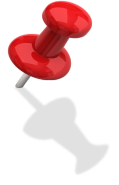 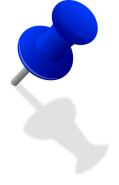 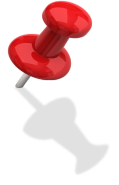 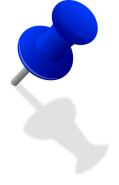 Long Traditions, Family Style Company, International Attitude, Leading Oil & Gas in Tajikistan
EXAMPLE
www.canistracci.co.tj /  hrd@canistracci.co.tj
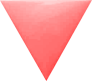 Spazio x foto a scelta
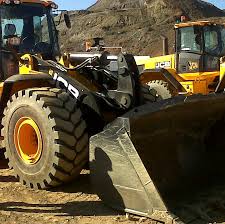 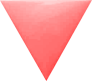 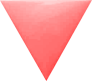 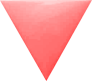 [Speaker Notes: Please Write Your Company Name 
Please Include Your logo over the space assigned
Please put a synthesis of Your Business Area(s)
Please put Your Web site (s)
Please put Your point of Contact/Email for application/URL for Applications
Please put the pin on the map in the areas of Your Offices and Your Customers or add a same size map of Your World Presence
Move the four red triangles over the slides in correspondence of Your Company Situation
Please Send the file back to mipet@simulationteam.com in PDF or PPT format]